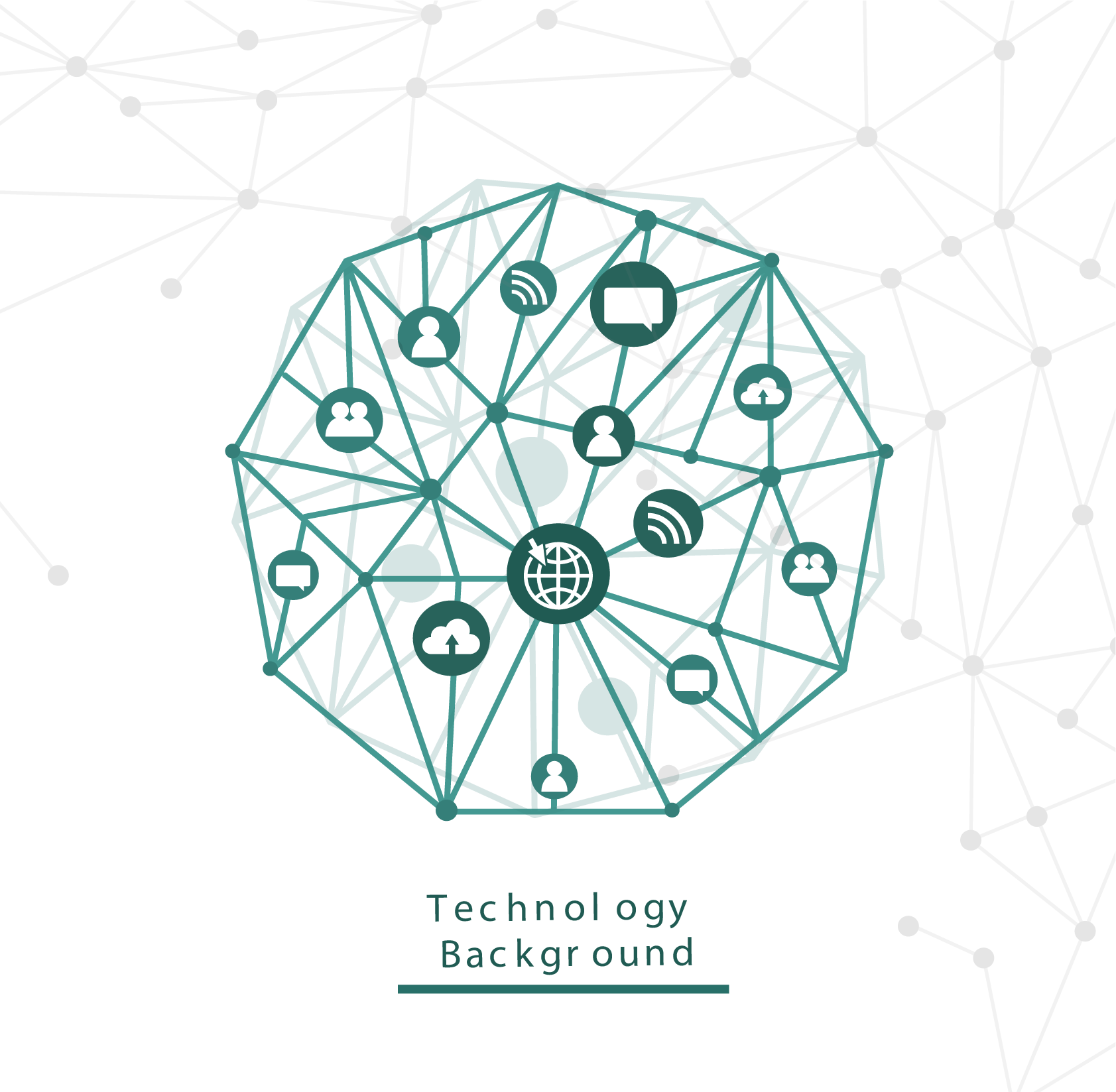 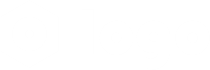 Free
PPT Templates
Insert the Subtitle of Your Presentation
Report ：freeppt7.com
XX.XX.20XX
CONTENTS
03
01
04
02
Add title text
Add title text
Add title text
Click here to add content, content to match the title.
Click here to add content, content to match the title.
Add title text
Click here to add content, content to match the title.
Click here to add content, content to match the title.
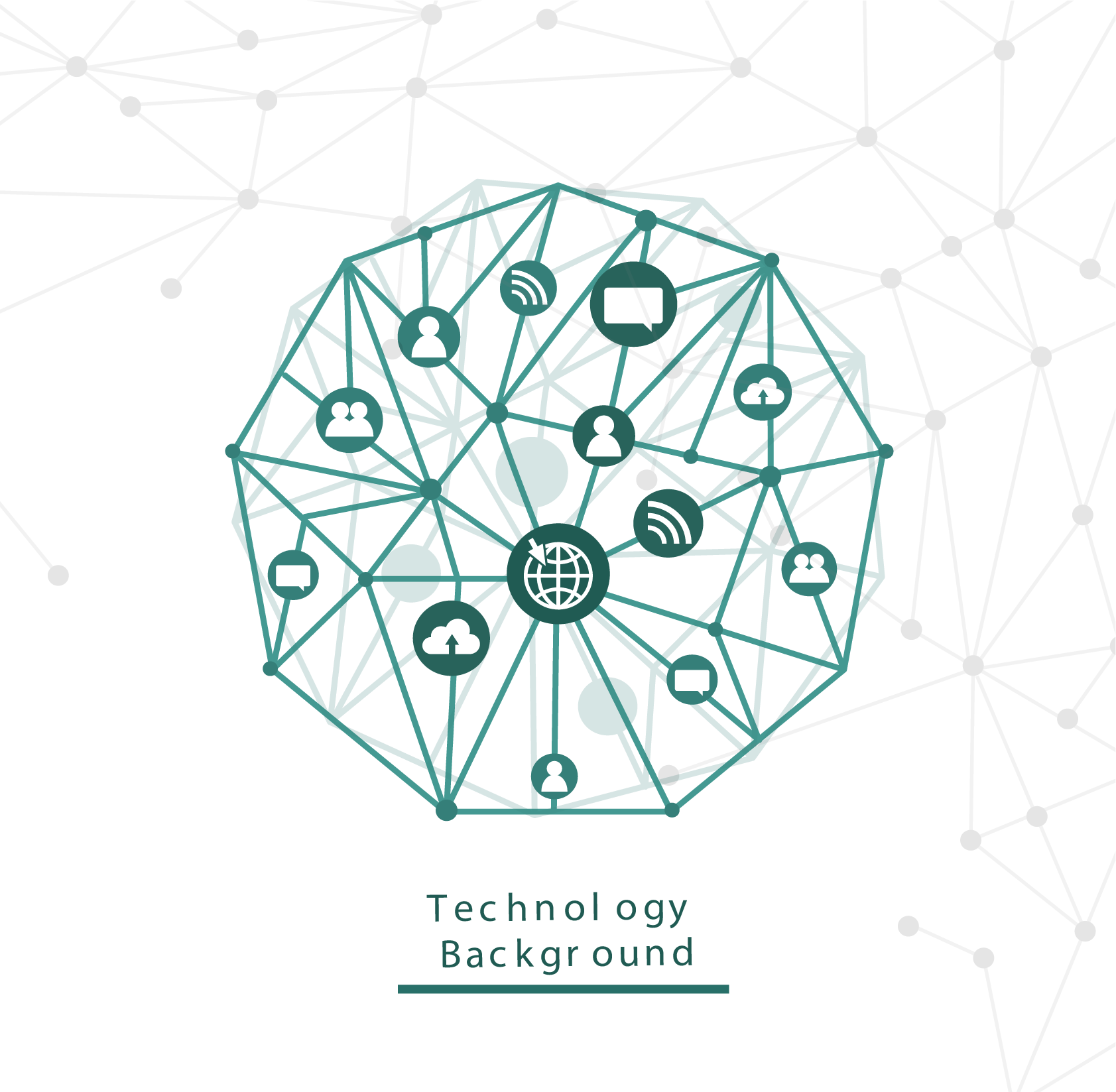 01
Add title text
Add title text
Add title text
Add title text
Add title text
Add title text
Add title text
A
Click here to add content, content to match the title.
Add title text
B
Click here to add content, content to match the title.
Add title text
C
Click here to add content, content to match the title.
Add title text
D
Click here to add content, content to match the title.
Add title text
Add title text
Add title text
Add title text
Add title text
Click here to add content, content to match the title.
Click here to add content, content to match the title.
Click here to add content, content to match the title.
Click here to add content, content to match the title.
Add title text
01
02
03
04
Add title text
Add title text
Add title text
Add title text
Click here to add content, content to match the title.
Click here to add content, content to match the title. 
.
Click here to add content, content to match the title.
Click here to add content, content to match the title.
PPT下载 http://www.1ppt.com/xiazai/
Add title text
Add title text
Click here to add content, content to match the title.
Add title
Add title
Add title text
Click here to add content, content to match the title.
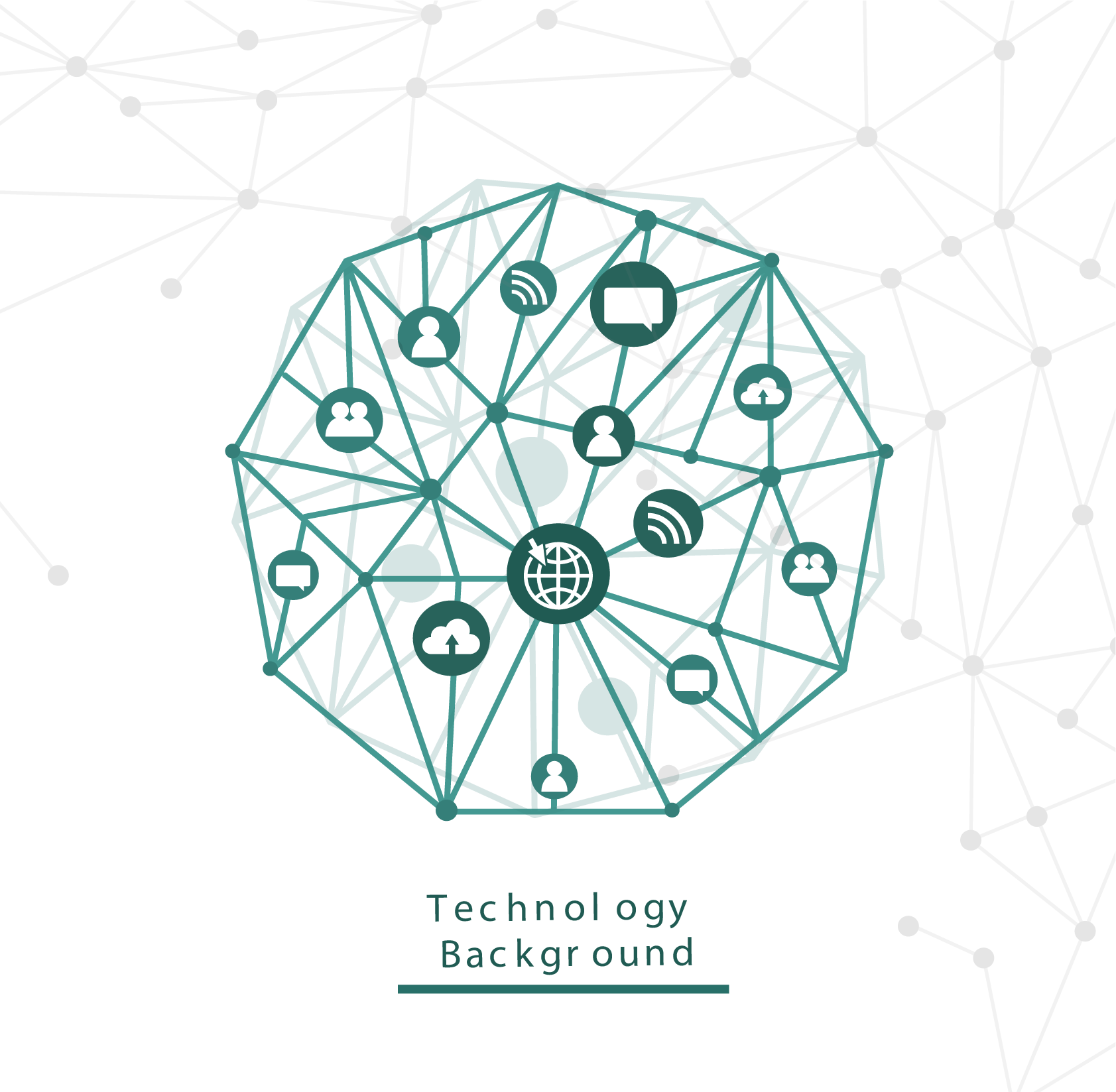 02
Add title text
Add title text
Add title text
Add title text
Add title text
Add title text
Add title text
Click here to add content, content to match the title.
Add title text
Click here to add content, content to match the title.
Add title text
Click here to add content, content to match the title.
Add title text
Click here to add content, content to match the title.
Add title text
Click here to add content, content to match the title.
Add title text
Click here to add content, content to match the title.
Add title text
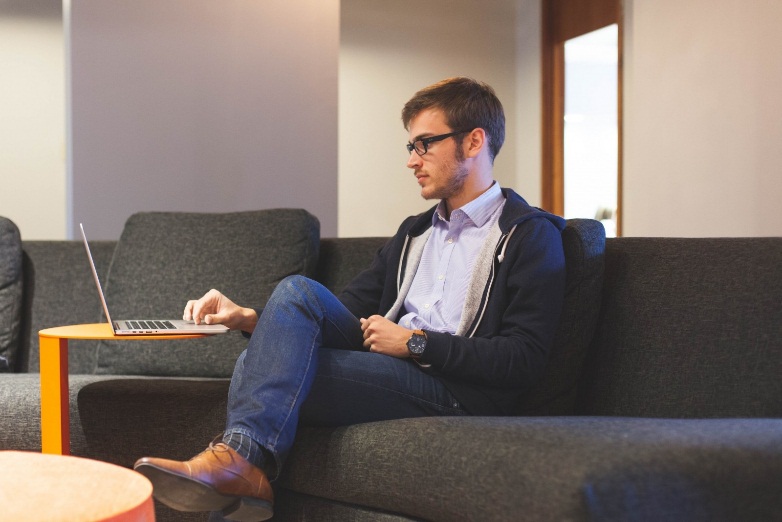 Add title text
Click here to add content, content to match the title.
Add title text
Click here to add content, content to match the title.
Add title text
Click here to add content, content to match the title.
Add title text
Add title text
Click here to add content, content to match the title.
02%
Click here to add content, content to match the title.
01%
Click here to add content, content to match the title.
03%
04%
Click here to add content, content to match the title.
Add title text
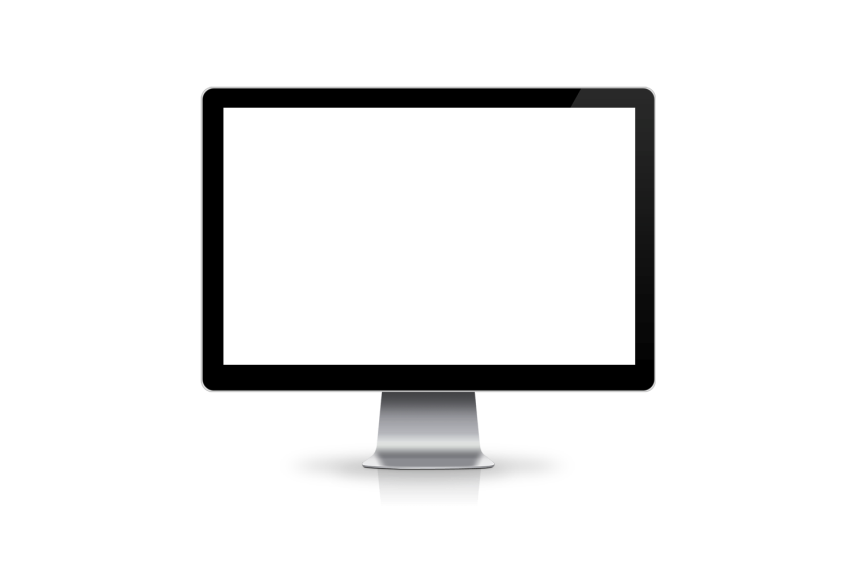 Click here to add content, content to match the title.
Add title text
Click here to add content, content to match the title. 

Click here to add content, content to match the title.
Click here to add content, content to match the title.
Click here to add content, content to match the title.
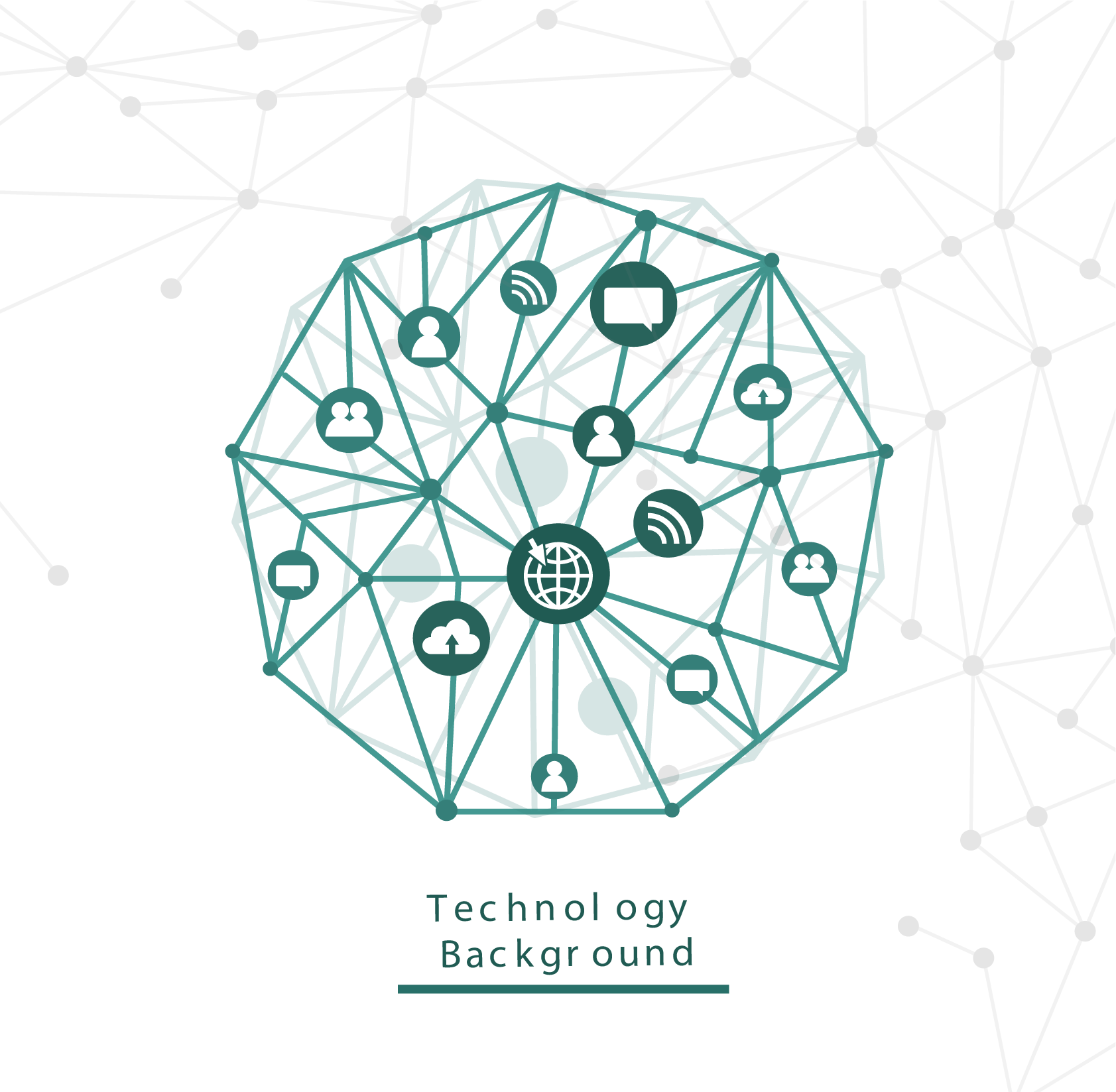 03
Add title text
Add title text
Add title text
Add title text
Add title text
Add title text
Add title text
Add title text
Add title text
Add title text
Add title text
Add title text
Add title text
Add title text
Click here to add content, content to match the title.
Click here to add content, content to match the title.
Click here to add content, content to match the title.
Click here to add content, content to match the title.
Add title text
Add title text
Add title text
Click here to add content, content to match the title. 
Click here to add content, content to match the title.
Add title text
Add title text
Add title text
Add title text
Add title text
Add title text
Add title text
Add title text
Add title text
3mth
4mth
5mth
6mth
7mth
8mth
9mth
10mth
11mth
12mth
Add title text
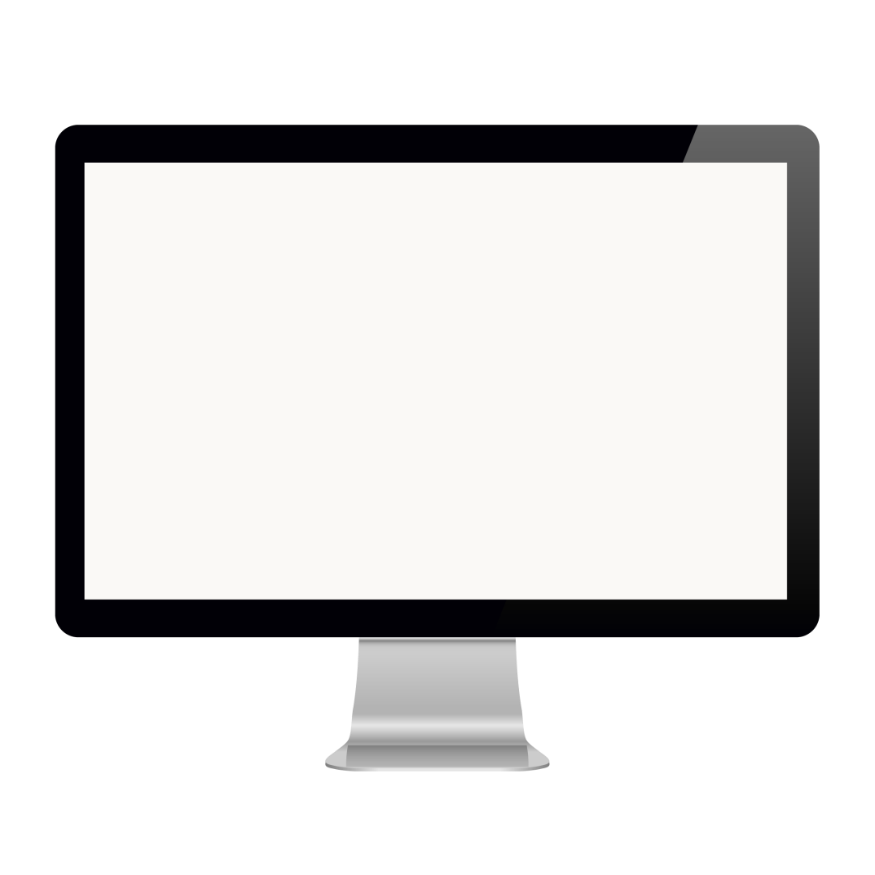 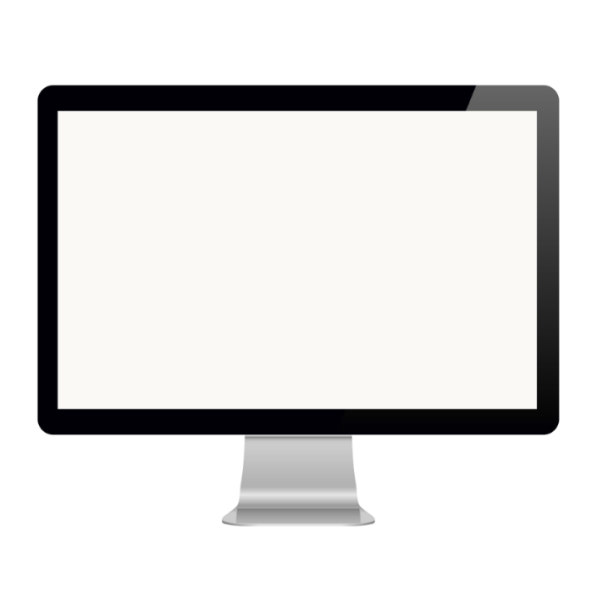 Add title text
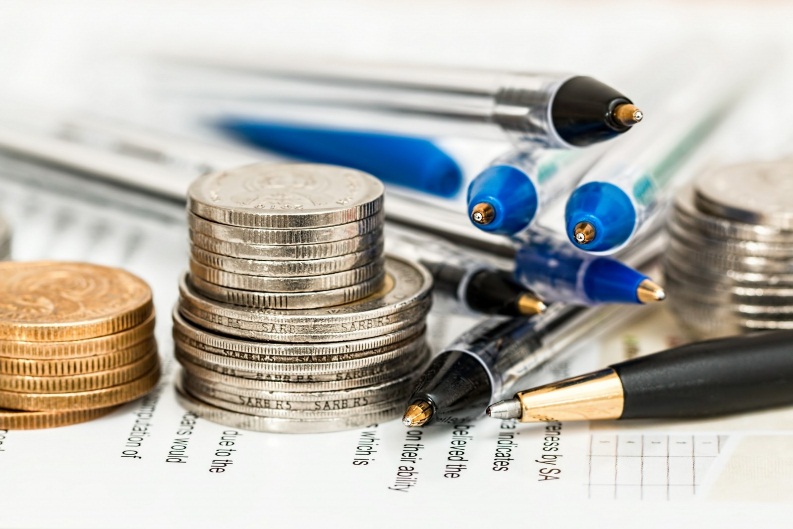 Click here to add content, content to match the title.
Add title text
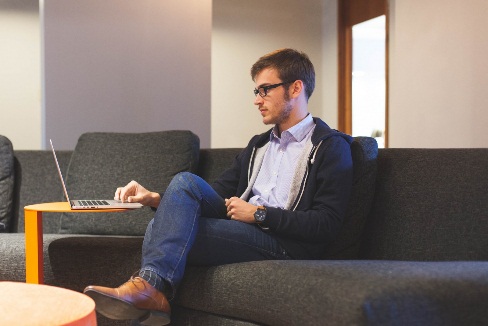 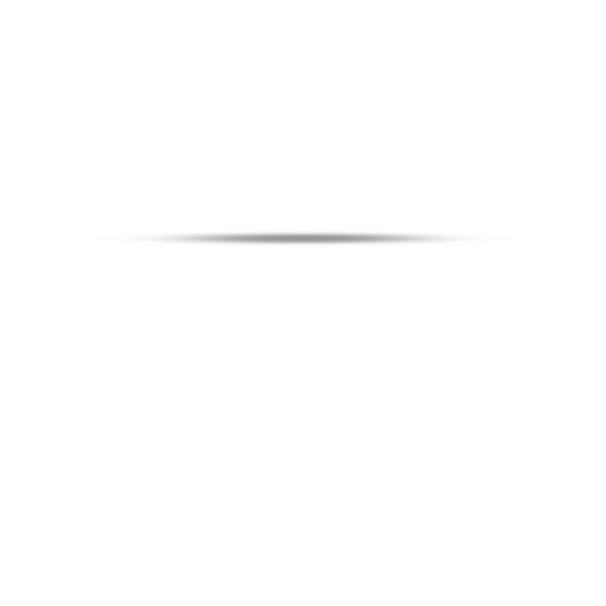 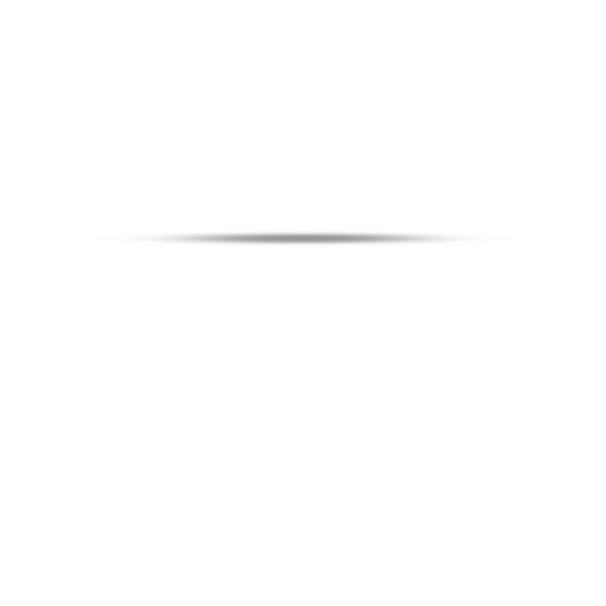 Click here to add content, content to match the title.
Add title text
Click here to add content, content to match the title.
Add title text
text
Click here to add content, content to match the title.
text
Click here to add content, content to match the title.
text
Click here to add content, content to match the title.
text
Click here to add content, content to match the title.
Click here to add content, content to match the title.
text
03
01
05
04
02
06
Add title text
Add title text
Click here to add content, content to match the title.
Add title text
Click here to add content, content to match the title.
Add title text
Click here to add content, content to match the title.
Add title text
Click here to add content, content to match the title.
Add title text
Click here to add content, content to match the title.
Add title text
Click here to add content, content to match the title.
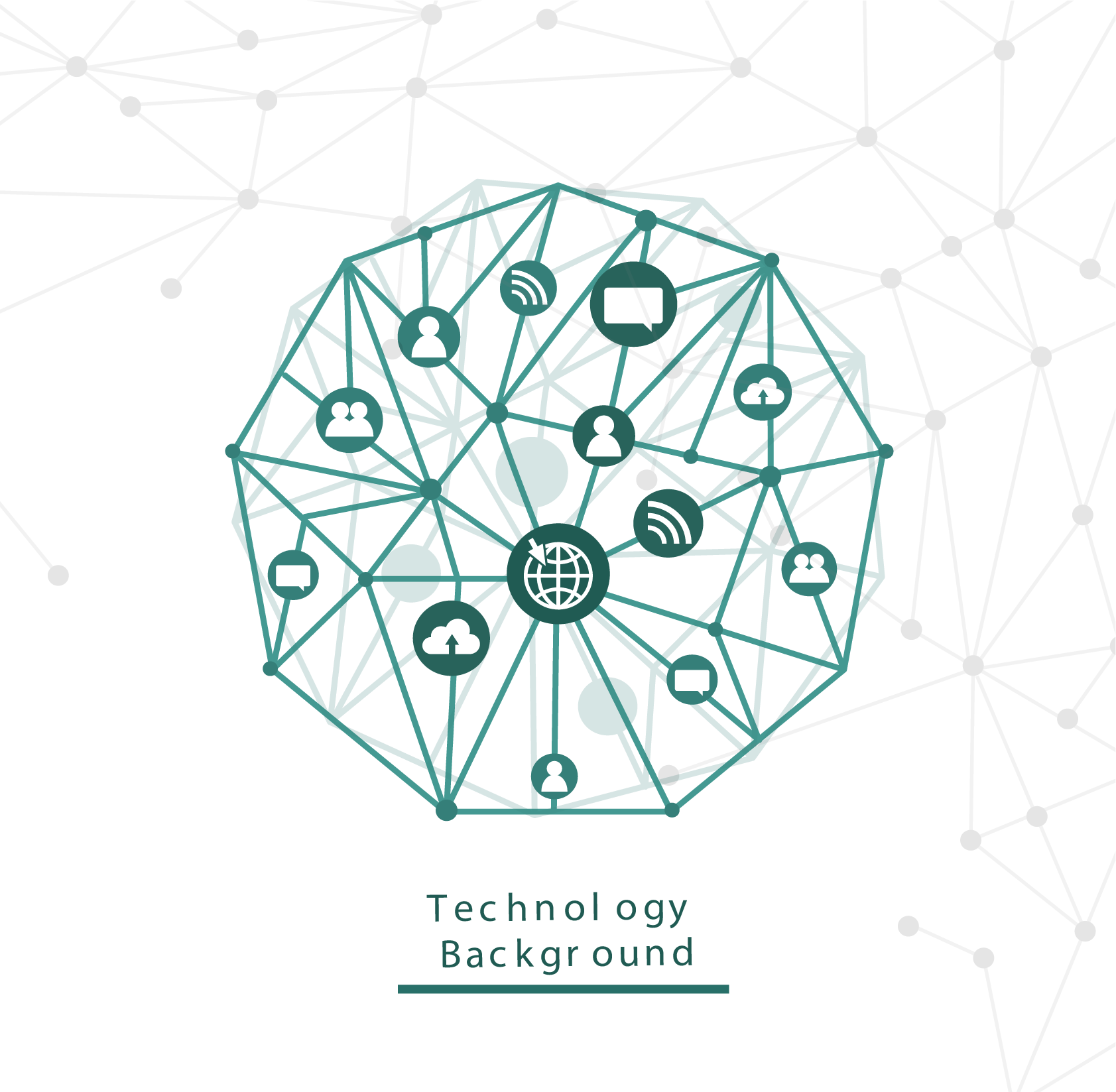 04
Add title text
Add title text
Add title text
Add title text
Add title text
Add title text
Add title text 1
Add title text 4
Add title text 2
Add title text 3
Click here to add content, content to match the title.
Click here to add content, content to match the title.
Click here to add content, content to match the title.
Click here to add content, content to match the title.
01
02
04
03
Add title text
Add title text 
Click here to add content, content to match the title.
Add title text 
Click here to add content, content to match the title.
Add title text 
Click here to add content, content to match the title.
Add title text 
Click here to add content, content to match the title.
Add title text 
Click here to add content, content to match the title.
Add title text 
Click here to add content, content to match the title.
Add title text
98%
Add title text
Add title text
Add title text
Add title text
85%
Click here to add content, content to match the title.
Click here to add content, content to match the title.
Click here to add content, content to match the title.
Click here to add content, content to match the title.
77%
60%
60%
Add title text
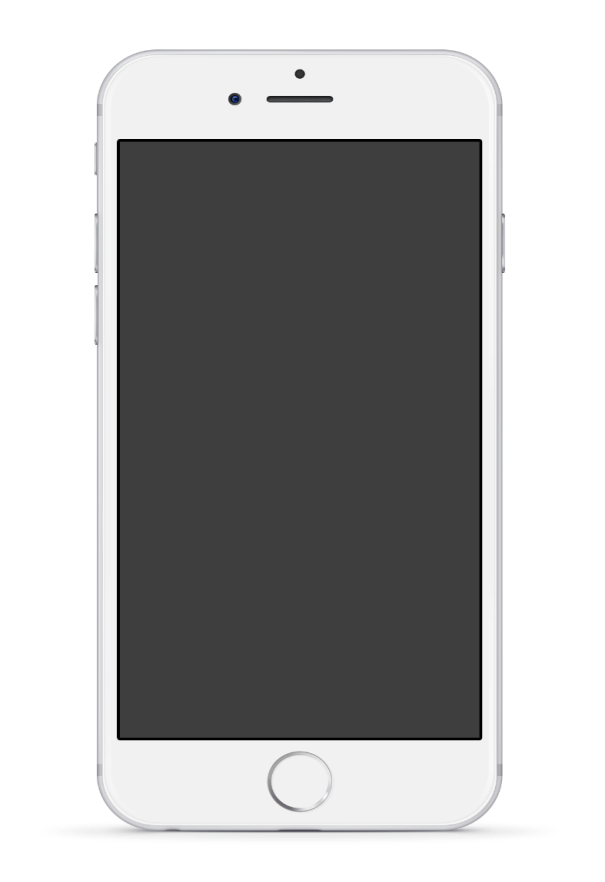 Add title text 4
Add title text 1
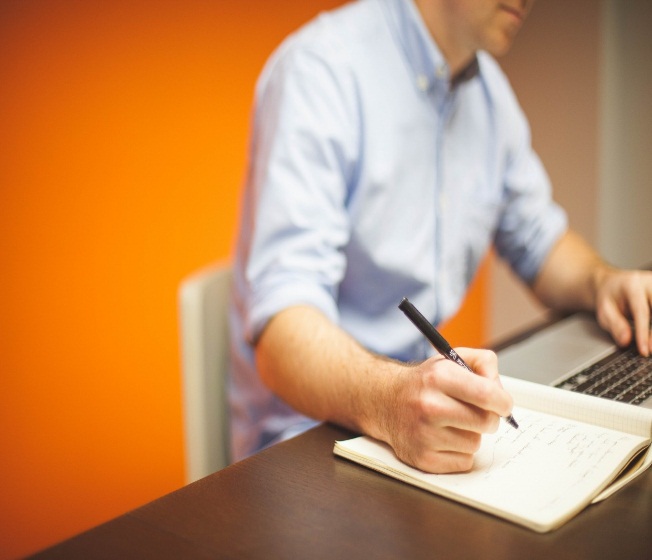 Click here to add content, content to match the title.
Click here to add content, content to match the title.
04
01
Add title text 5
Add title text 2
Click here to add content, content to match the title.
Click here to add content, content to match the title.
02
05
Add title text 6
Add title text 3
Click here to add content, content to match the title.
Click here to add content, content to match the title.
03
06
资金keyword
keyword 2
Click here to add content, content to match the title. 
Click here to add content, content to match the title. 
Click here to add content, content to match the title. 

Click here to add content, content to match the title. Click here to add content, content to match the title. 

Click here to add content, content to match the title.
keyword 1
keyword 3
Click here to add content, content to match the title. Click here to add content, content to match the title. Click here to add content, content to match the title. Click here to add content, content to match the title.
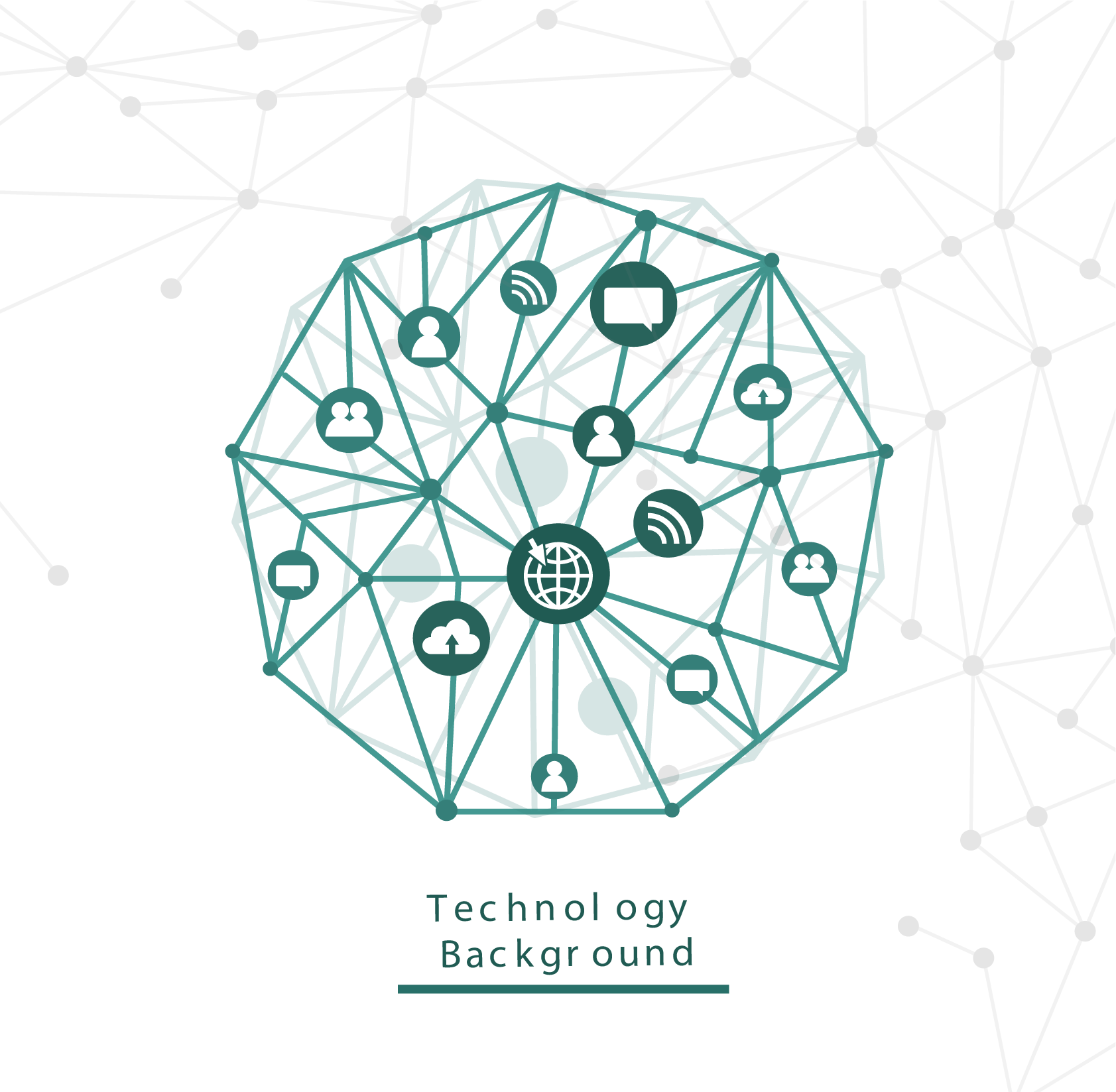 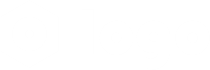 Thanks
Report ：freeppt7.com
XX.XX.20XX